ITALIA
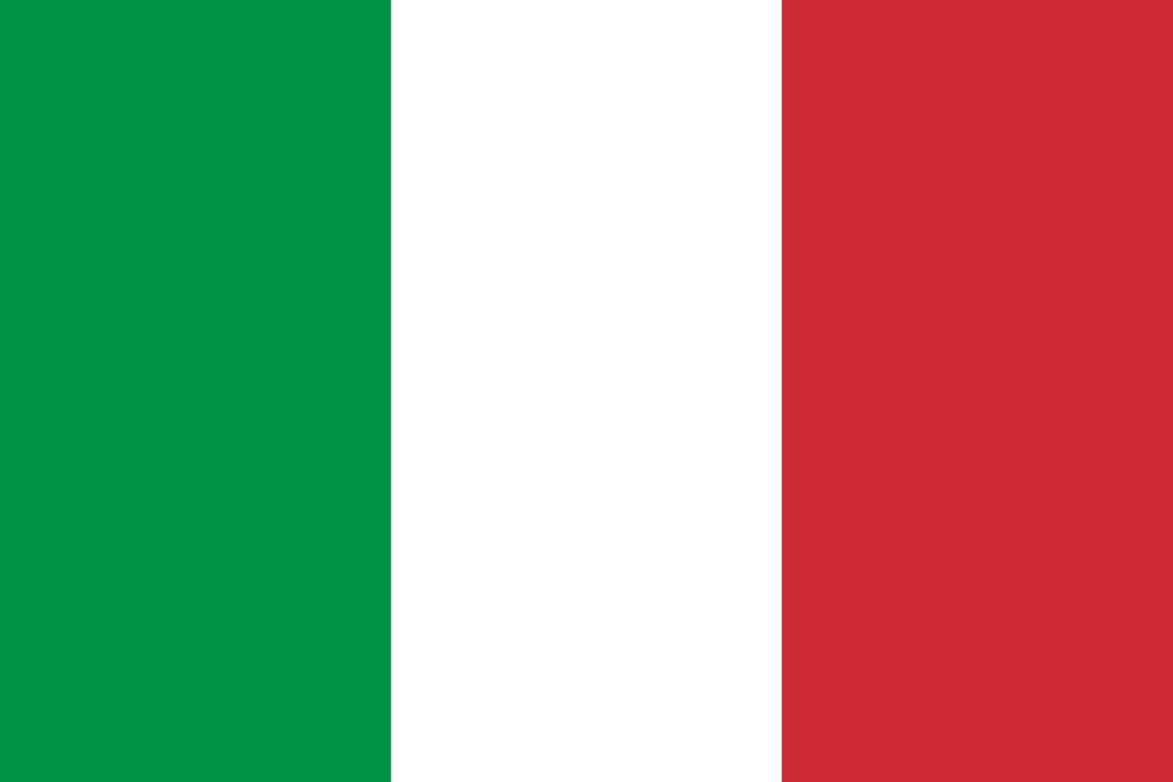 
Buongiorno!     Hyvää päivää
Buonasera!       Hyvää iltaa
Ciao!                  Hei
Arrivederci!      Näkemiin
Piacere!            Hauska tutustua
Scusi                 Anteeksi
Grazie               Kiitos
Prego               Olkaa hyvä 
Come stai?	Kuinka voit?
Bene, grazie.	Hyvin, kiitos.
Numerot
Uno              yksi
Due              kaksi
Tre                kolme
Quattro        neljä
Cinque          viisi
Sei                 kuusi
Sette             seitsemän
Otto              kahdeksan
Nove             yhdeksän
Dieci              kymmenen

Come ti chiami?     Mikä on nimesi?
Mi chiamo x (x = sinun nimesi)   Olen nimeltään x
Dove abiti?   Missä asut?
Abito a Espoo, in Finlandia.   Asun Espoossa, Suomessa
Quanti anni hai?   Kuinka vanha olet?
Ho x (x = sinun ikäsi) anni.  Olen x vuotta.
Quanto costa?   Kuinka paljon se maksaa?
Italialaisia ruokia
Agnello arrosto




Gelato
Minestrone                      



Pizza
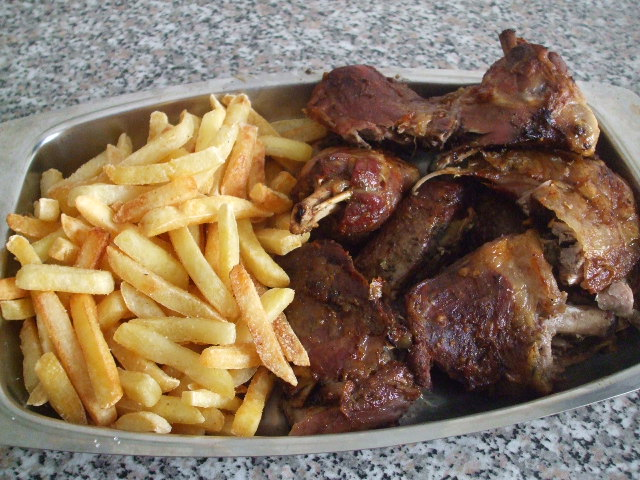 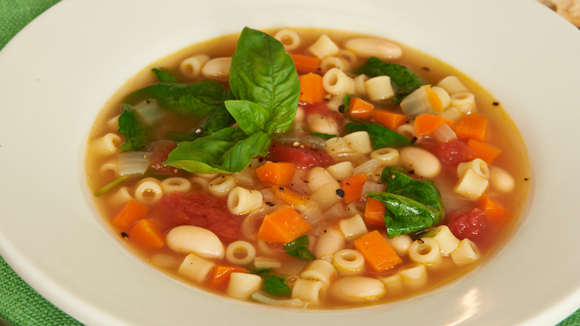 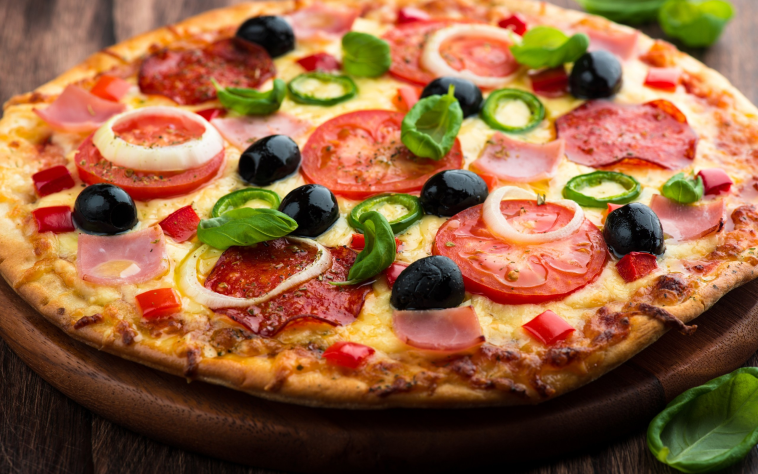 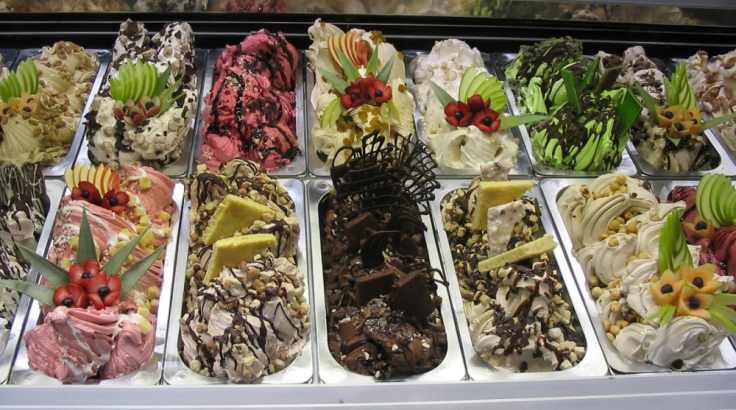 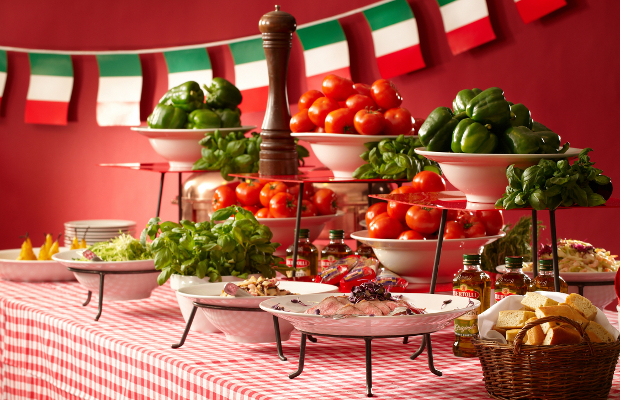